НЕДЕЛЯ  
РУССКОГО ЯЗЫКА  И ЛИТЕРАТУРЫ
Библиотечный урок «Книги, которые знают всё»
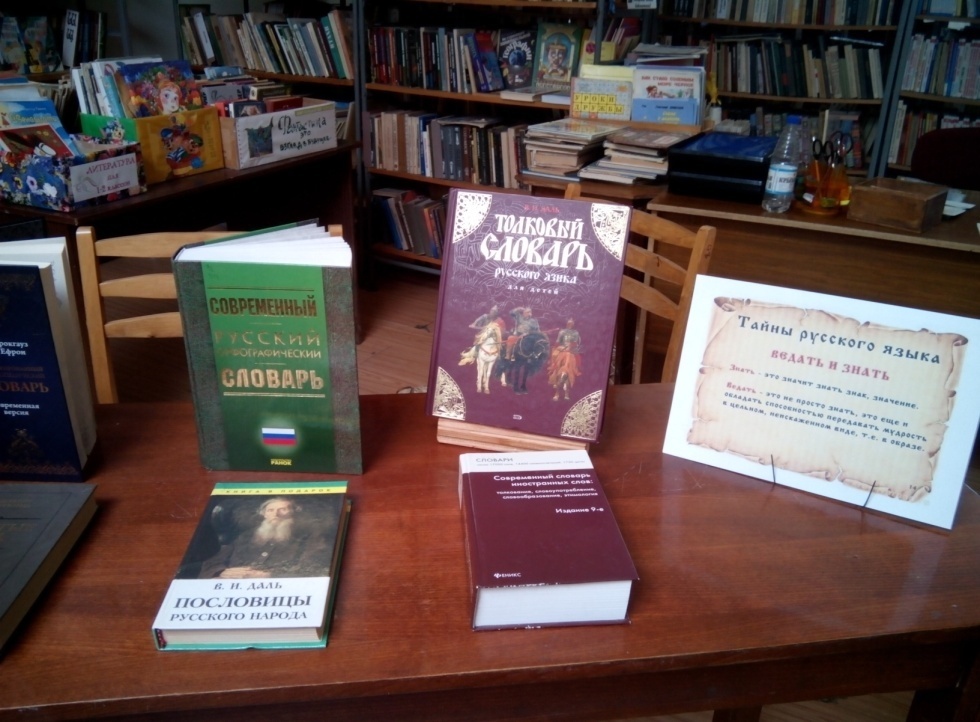 14.03.2017г.
Бойко Е.Н., Литвиненко Л.А.
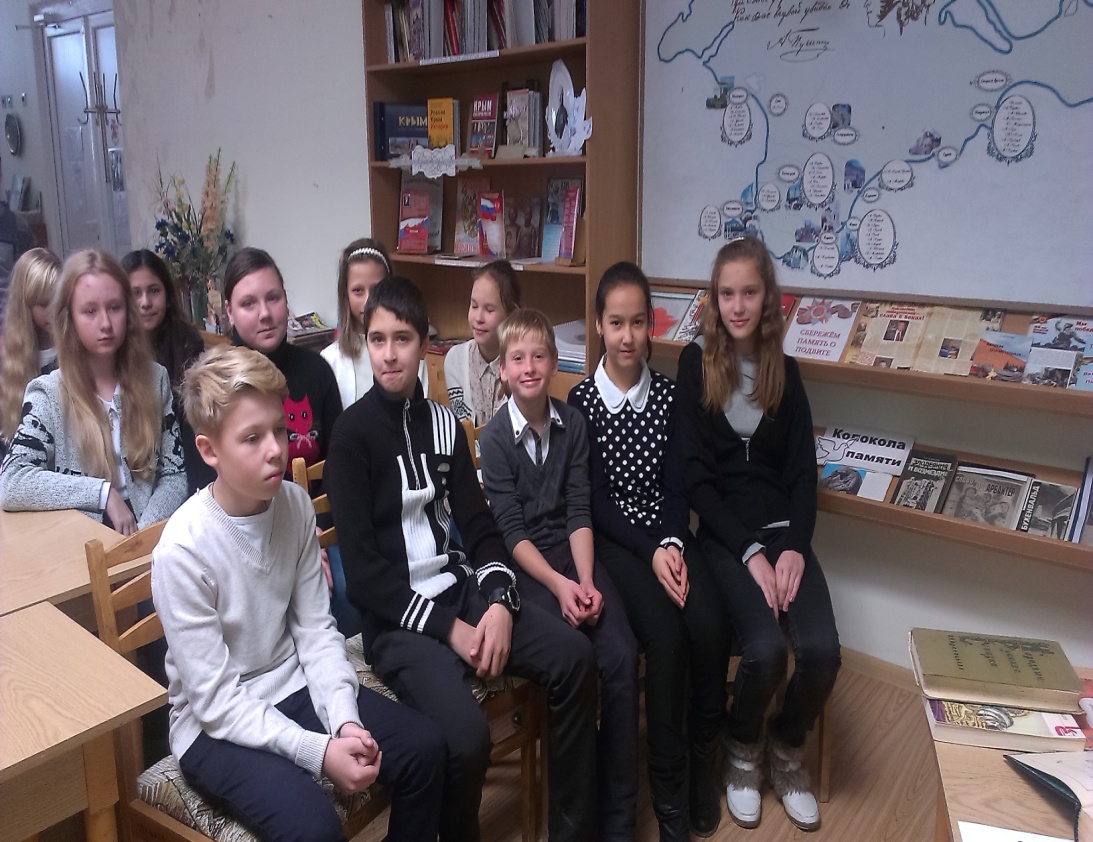 Конкурс чтецов «Живая классика»
15.03.2017г.
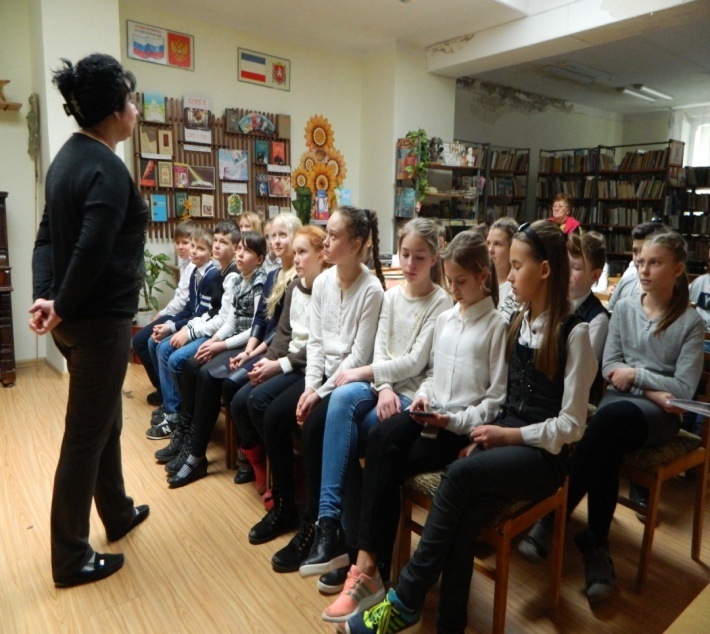 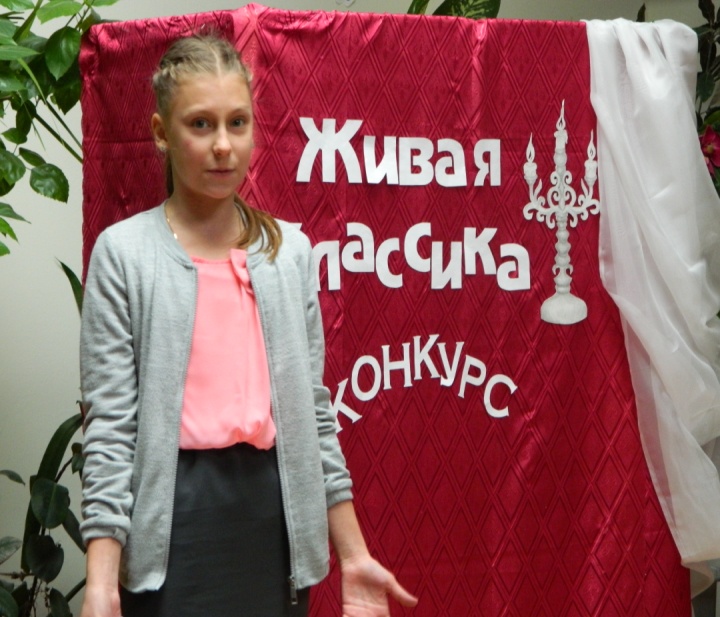 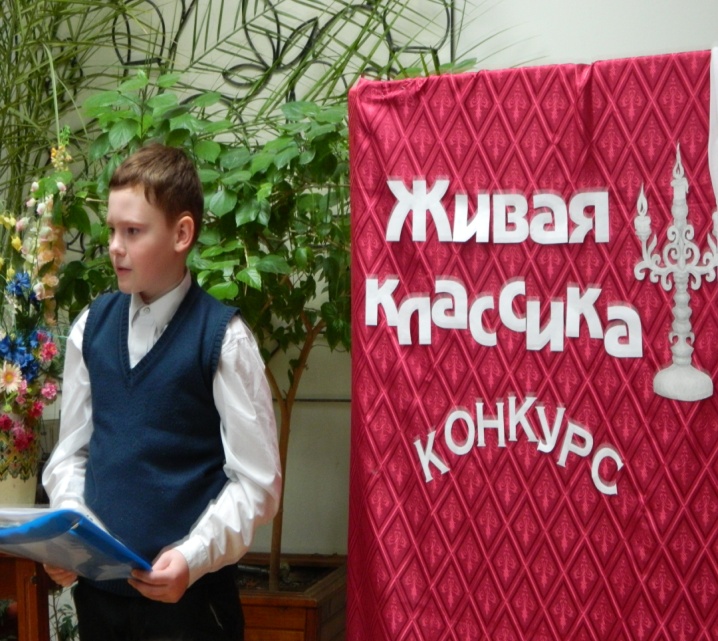 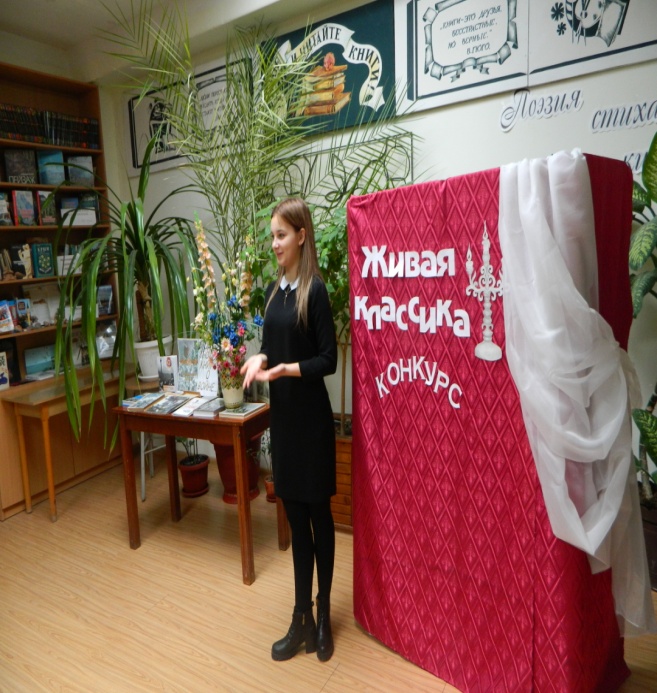 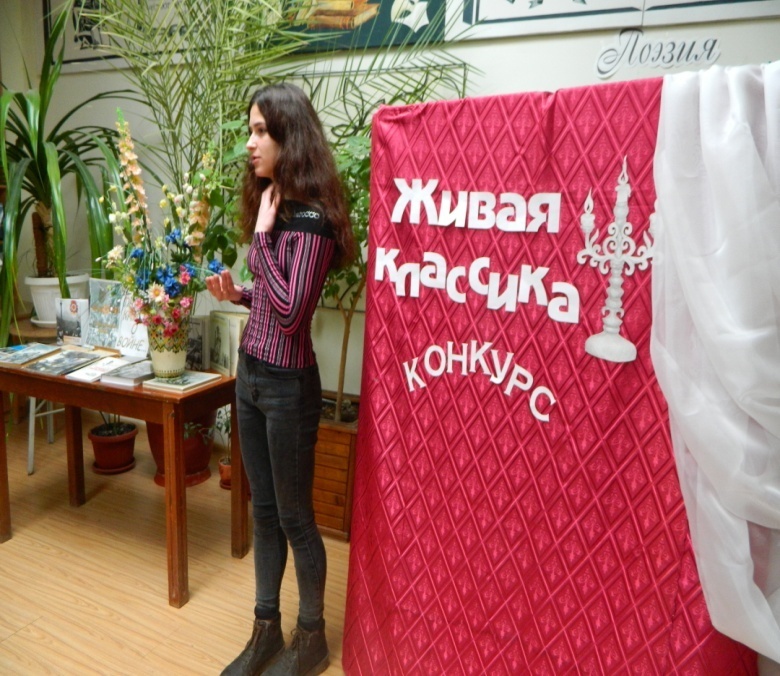 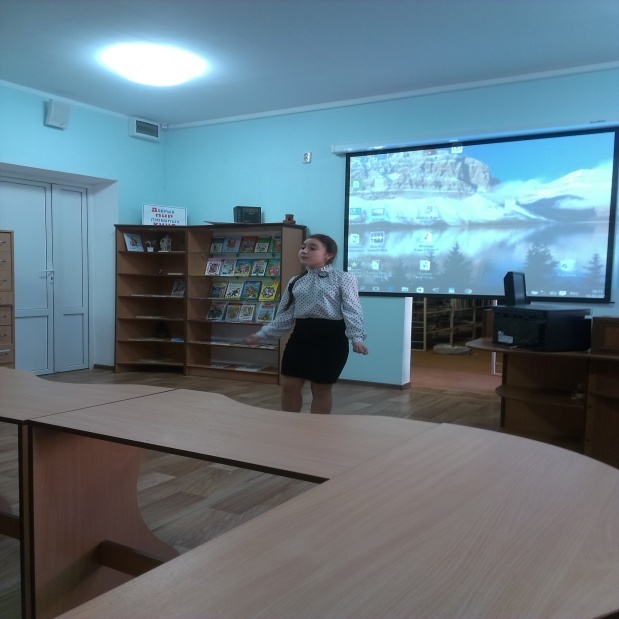 Лингвистический КВН
21.03.2017г.
Кравченко В.П., Тоширова Ю.Н.
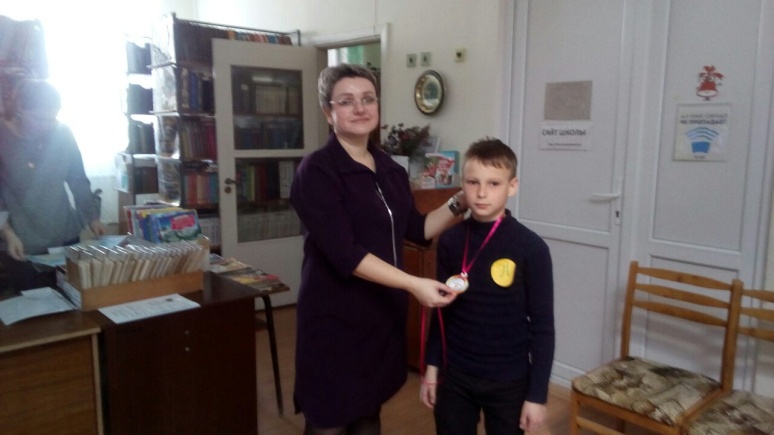 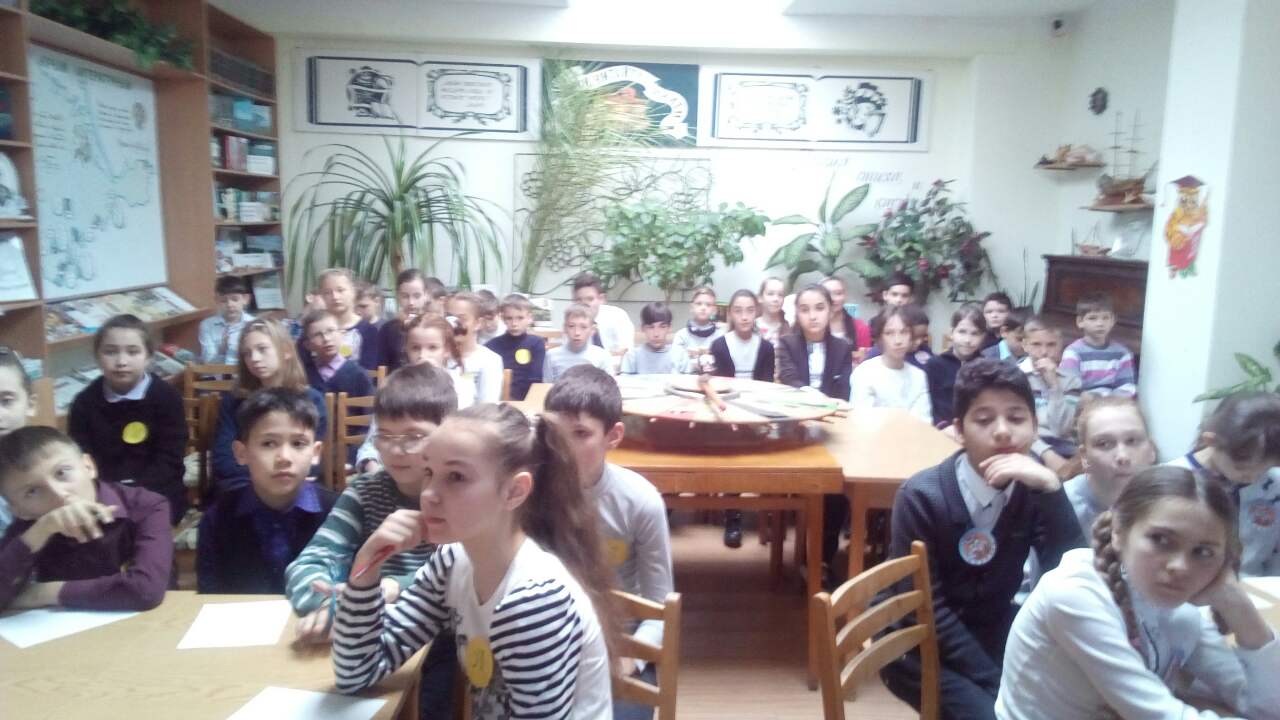 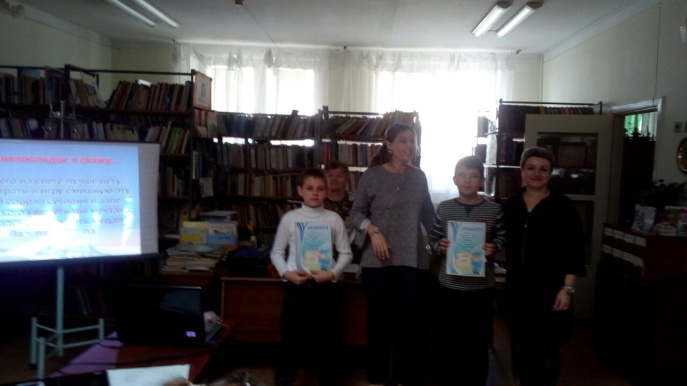 Конкурс чтецов  «Весенний калейдоскоп»
22.03.2017г.
Библиотекарь, учителя русского языка, литературы и начальной школы
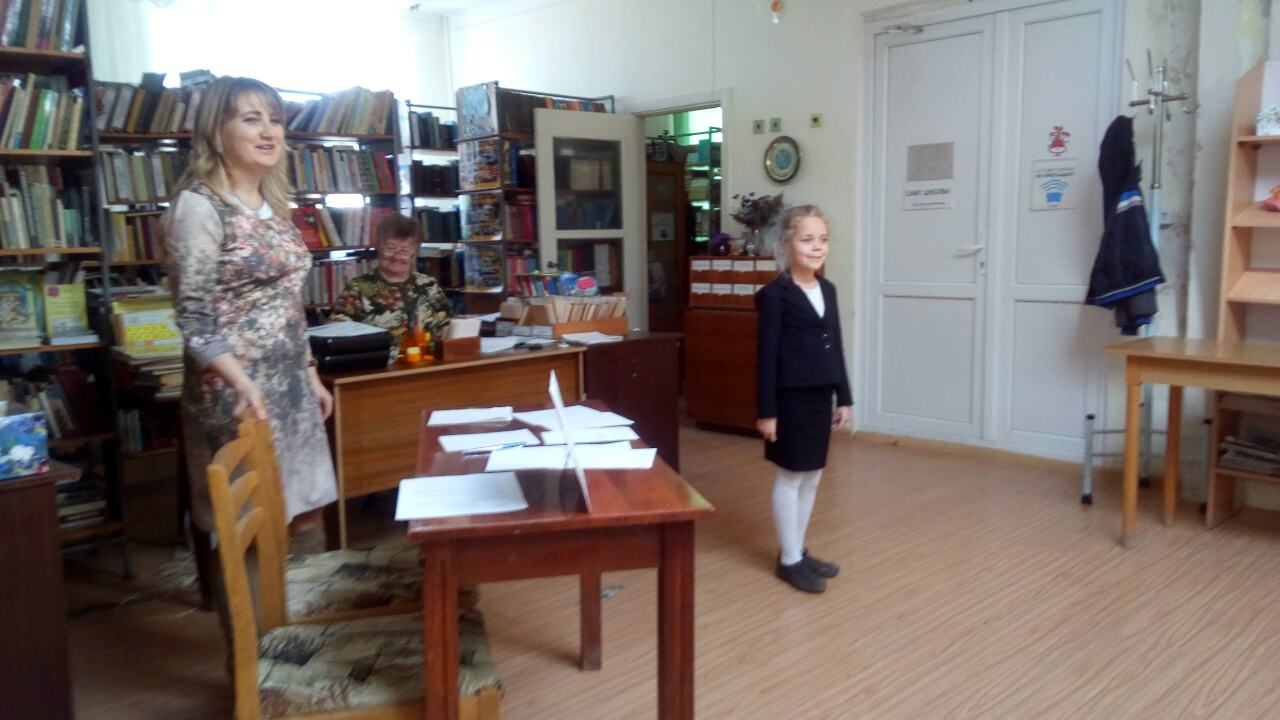 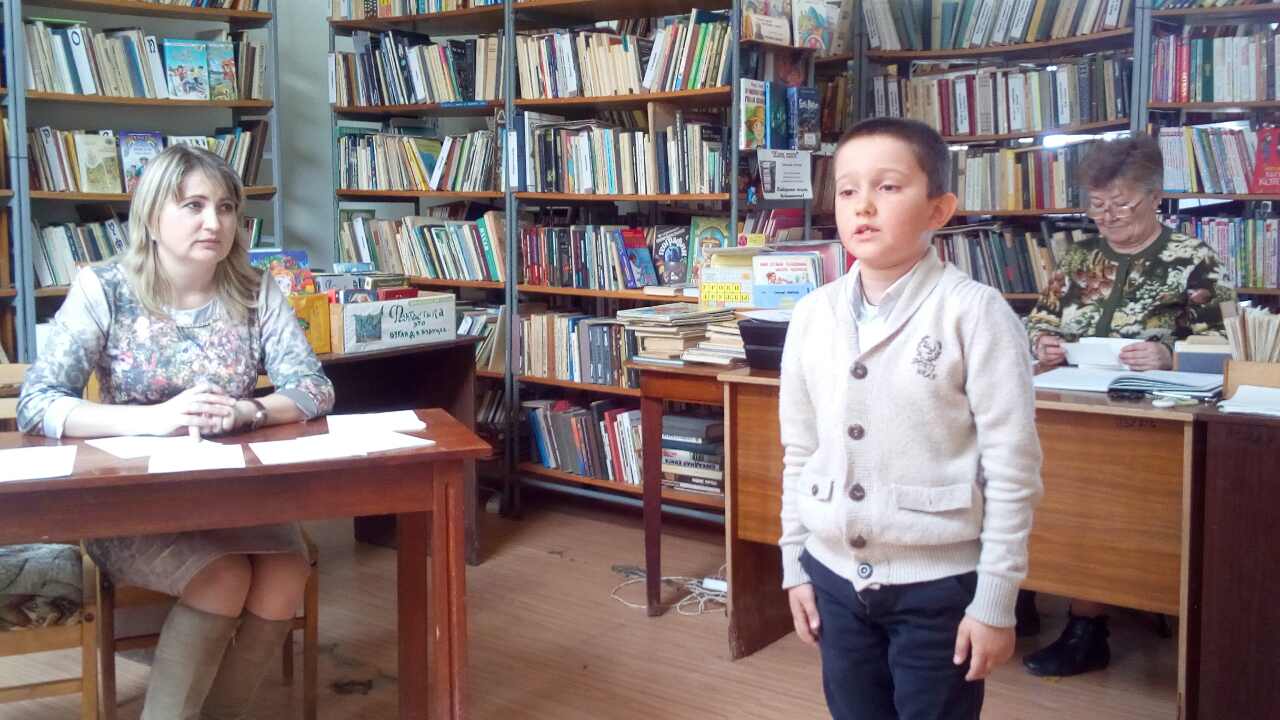 Поэтическая пятиминутка23.03.2017г.
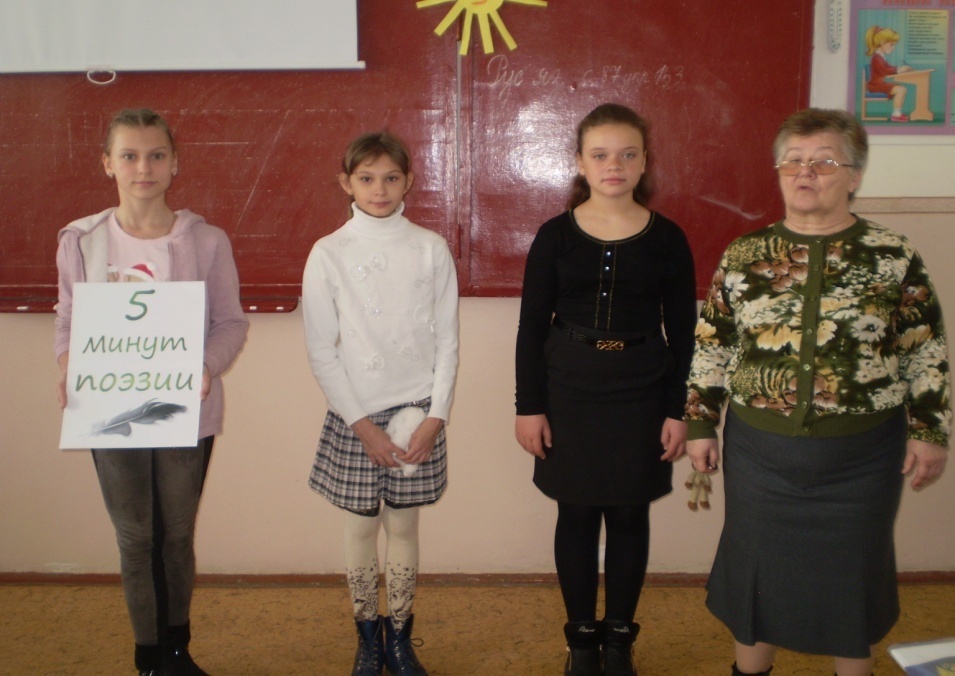 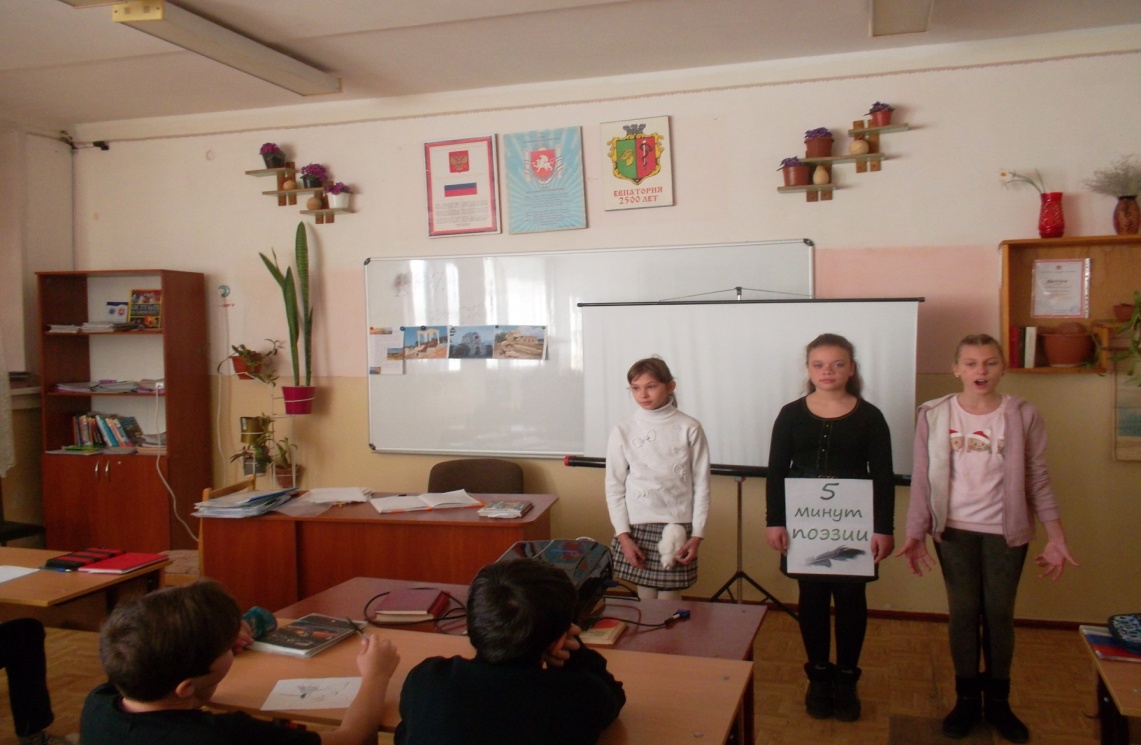 Литературный марафон «Чтение с увлечением»24.03.2017г.                 Осетрова Т.М.
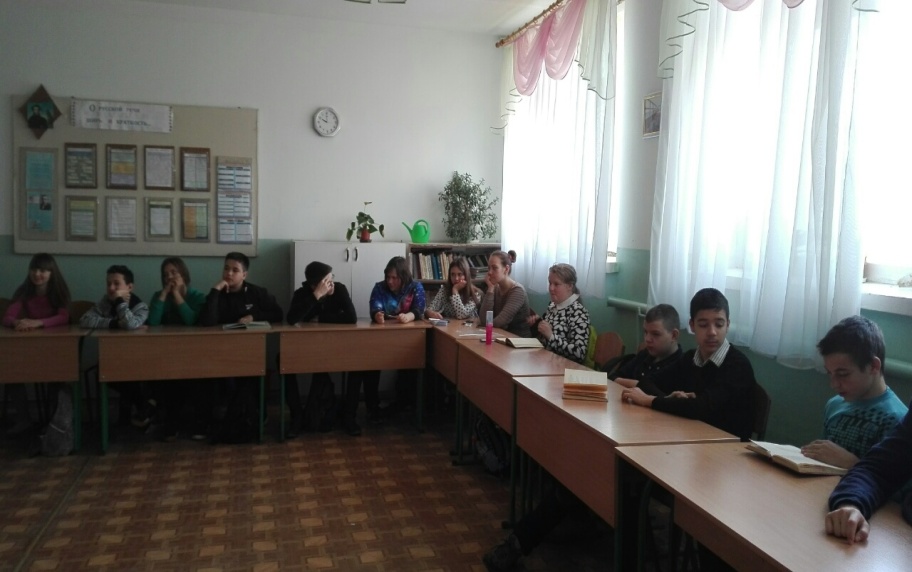 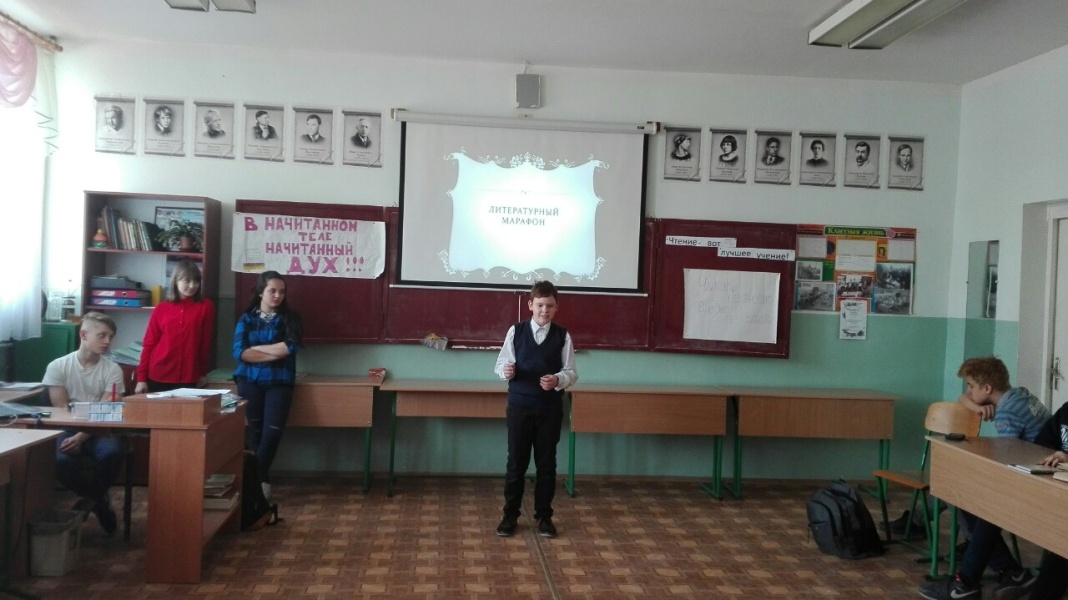 Всемирный день чтения вслух02.03.-03.03.2017г.
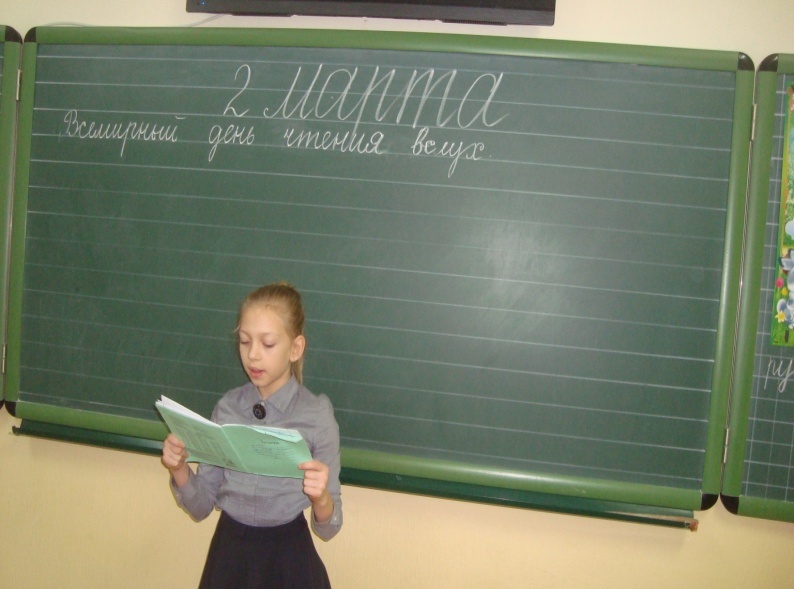 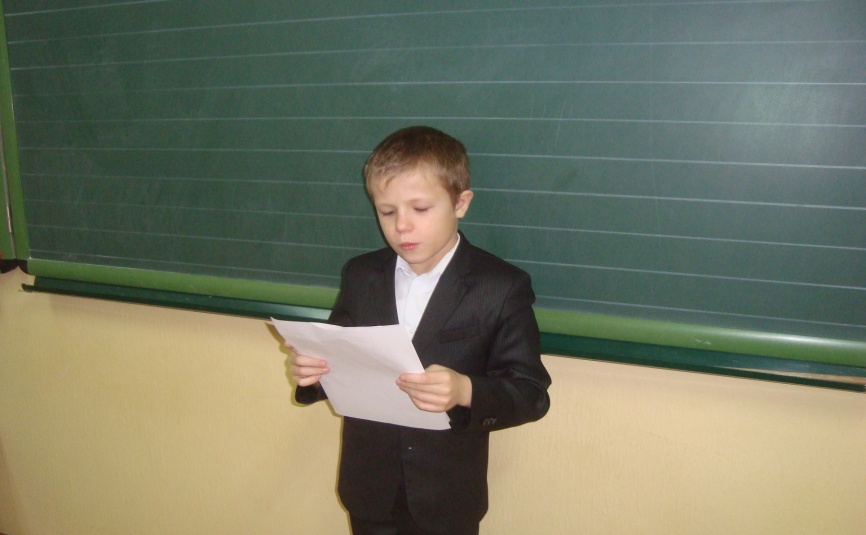 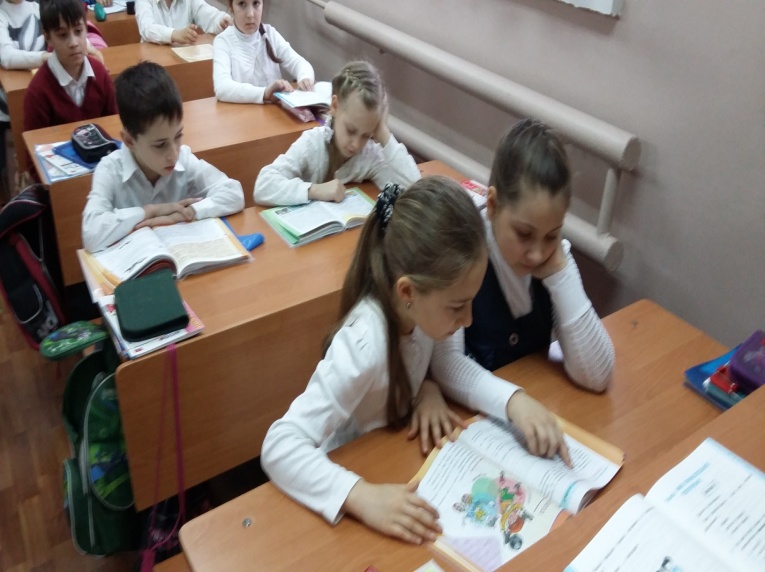